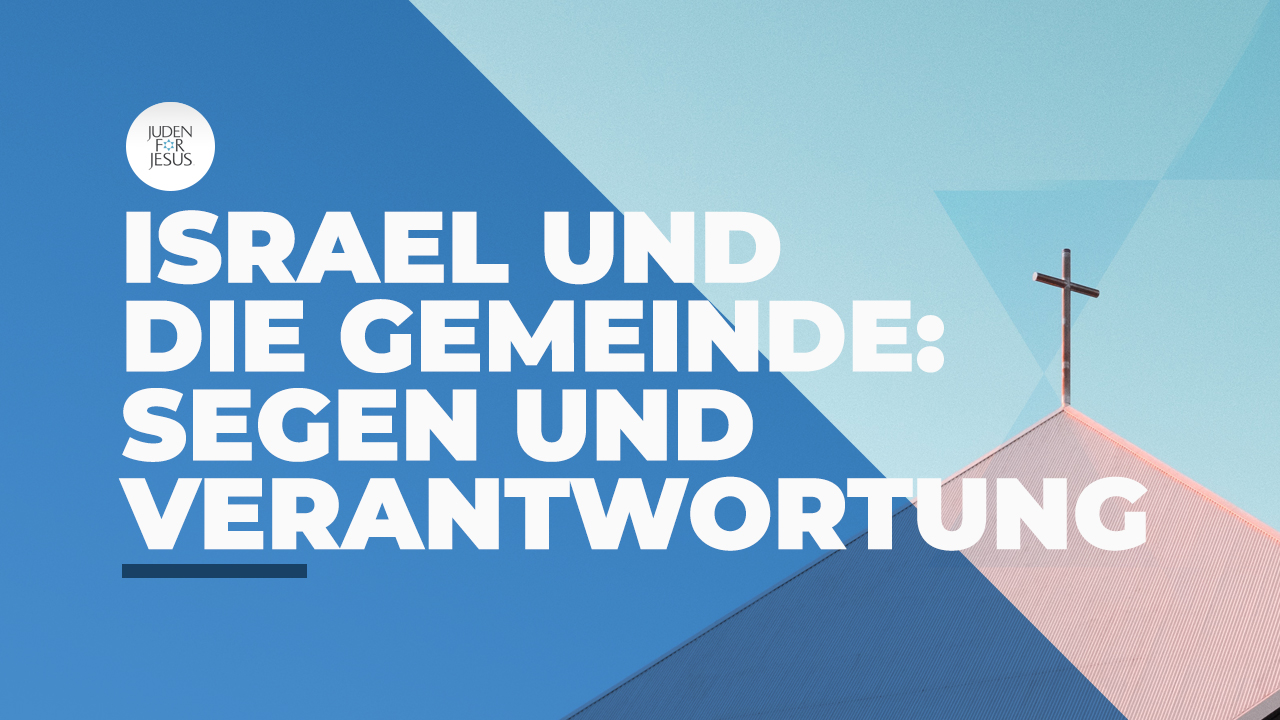 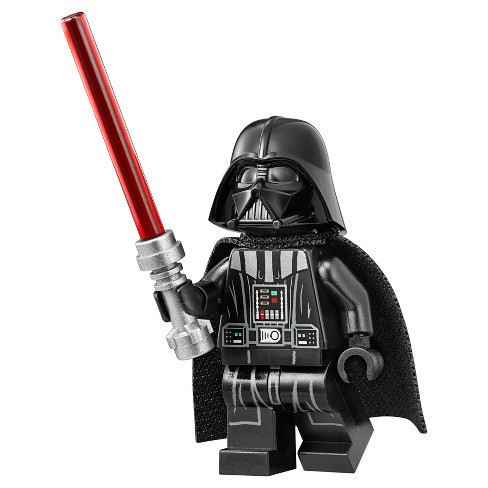 Segen
Die Israeliten sind, deren die Sohnschaft ist und die Herrlichkeit und die Bündnisse und die Gesetzgebung und der Gottesdienst und die Verheißungen; deren die Väter sind und aus denen dem Fleisch nach der Messias ist, der über allem ist, Gott, gepriesen in Ewigkeit.

Röm. 9,4-5
„Auf keinen Fall!”
Gottes Plan für die Nationen
Ich werde mein Gesetz in ihr Inneres legen und werde es auf ihr Herz schreiben. Und ich werde ihr Gott sein, und sie werden mein Volk sein. 

Jer. 31,33
Fürchte dich nicht, denn ich bin mit dir! Habe keine Angst, denn ich bin dein Gott! Ich stärke dich, ja, ich helfe dir, ja, ich halte dich mit der Rechten meiner Gerechtigkeit.

Jes. 41,10
Wenn du durchs Wasser gehst, ich bin bei dir, und durch Ströme, sie werden dich nicht überfluten. Wenn du durchs Feuer gehst, wirst du nicht versengt werden, und die Flamme wird dich nicht verbrennen.

Jes. 43,2
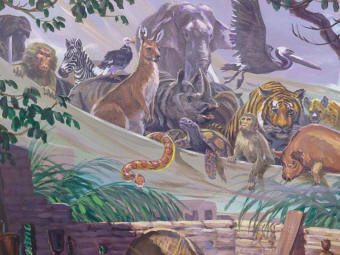 Ihr Nationen wart zu jener Zeit ohne Messias, ausgeschlossen vom Bürgerrecht Israels und Fremdlinge hinsichtlich der Bündnisse der Verheißung; und ihr hattet keine Hoffnung und wart ohne Gott in der Welt. Jetzt aber, im Messias Jesus, seid ihr, die ihr einst fern wart, durch das Blut des Messias nahe geworden. Denn er ist unser Friede. Er hat aus beiden eins gemacht und die Zwischenwand der Umzäunung, die Feindschaft, in seinem Fleisch abgebrochen.

Eph. 2,12-14
Gottes Plan für uns Juden
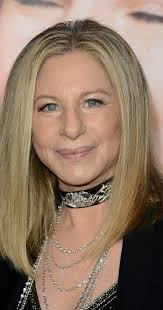 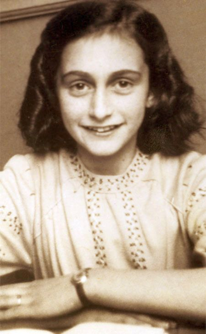 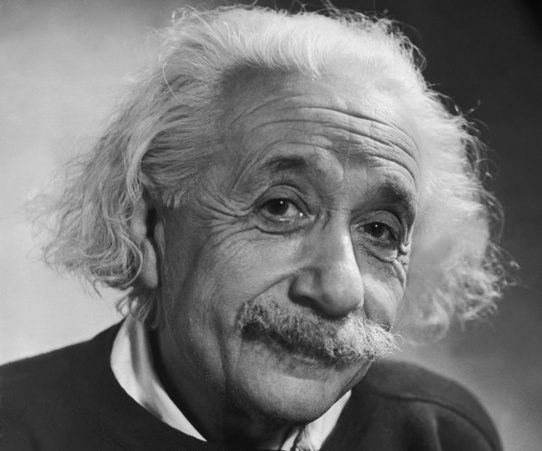 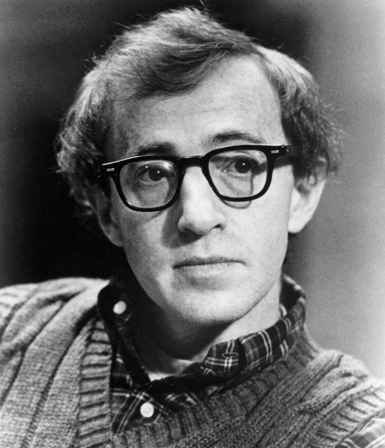 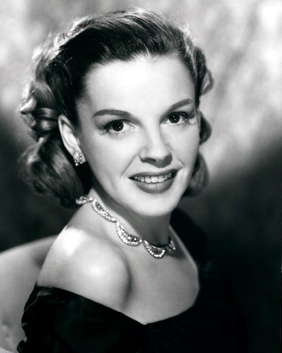 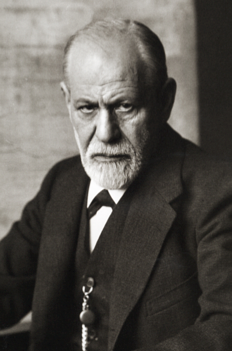 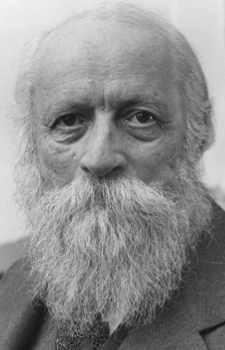 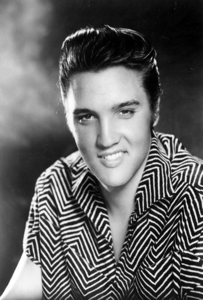 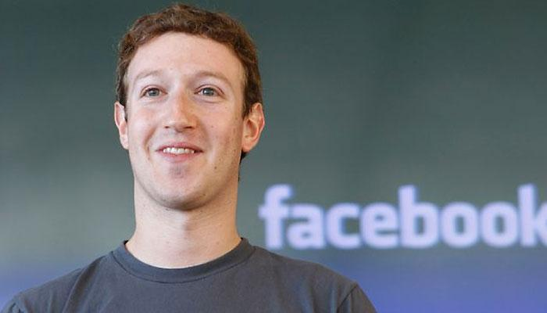 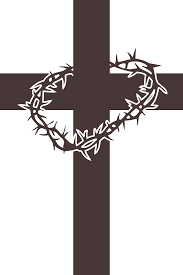 Verantwortung
Wie sollen sie nun den anrufen, an den sie nicht geglaubt haben? Wie aber sollen sie an den glauben, von dem sie nicht gehört haben? Wie aber sollen sie hören ohne einen Prediger? Wie aber sollen sie predigen, wenn sie nicht gesandt sind? Wie geschrieben steht: "Wie lieblich sind die Füße derer, die Gutes verkündigen!”

Röm. 10,14-15
Eine Frage
Eine Geschichte
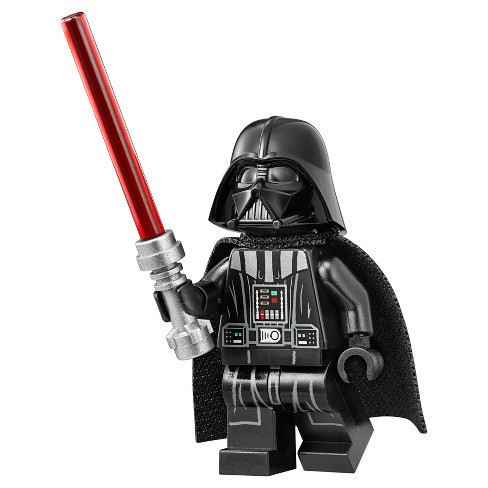 Denn ich will nicht, Brüder, dass euch dieses Geheimnis unbekannt sei, damit ihr nicht euch selbst für klug haltet: Verstockung ist Israel zum Teil widerfahren, bis die Vollzahl der Nationen hineingekommen sein wird; und so wird ganz Israel gerettet werden, wie geschrieben steht: „Es wird aus Zion der Retter kommen, er wird die Gottlosigkeiten von Jakob abwenden; und dies ist für sie der Bund von mir, wenn ich ihre Sünden wegnehmen werde.“

Röm. 11,25-27
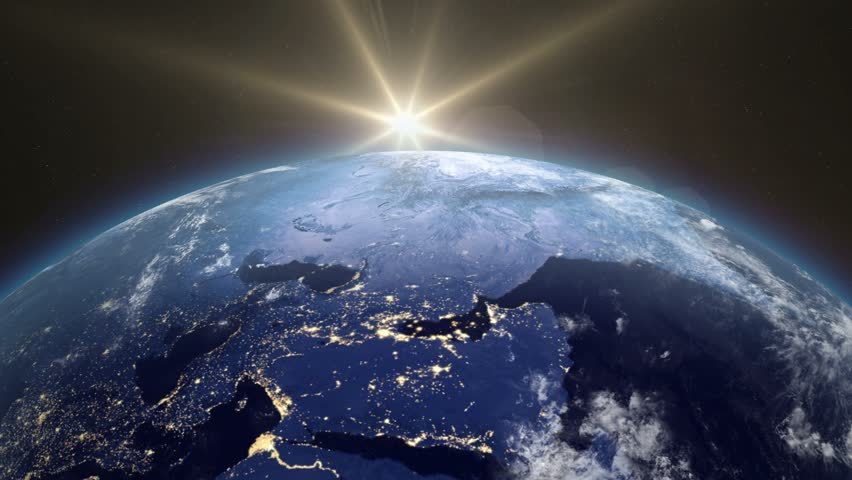